INTRODUCTION TO THE UK’S NATIONAL RIVER FLOW ARCHIVE





Matt Fry
Systems Development Manager
National River Flow Archive
UK National River Flow Archive
Background to hydrometry in UK

What we do

Who else uses the data

Systems

Where things might be going...
UK Hydrometric Network
Dense hydrometric network
Evolved to meet range of needs
Earliest data from 1841
Considerable growth in 1960/70s
Mixture of hydrometric techniques
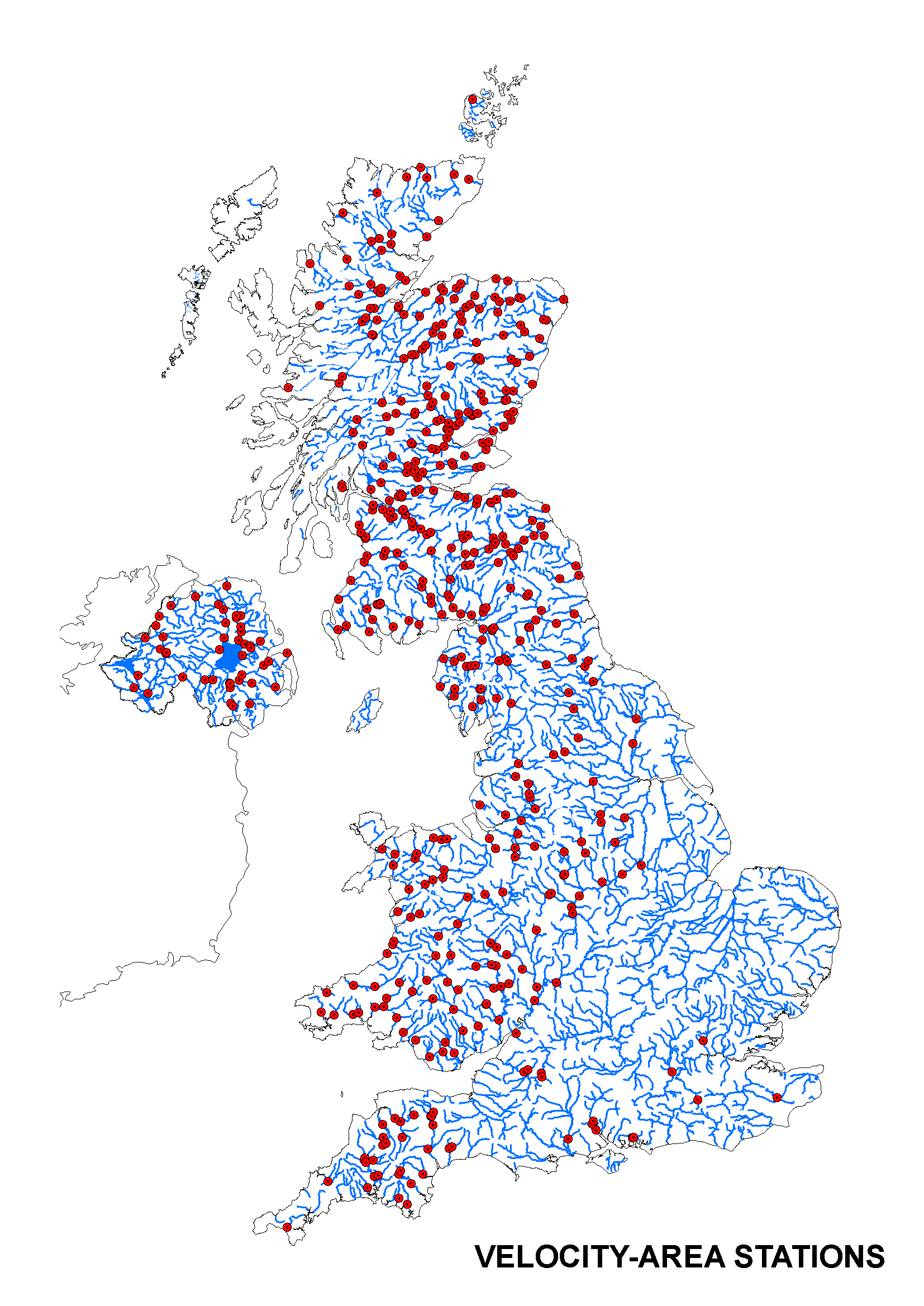 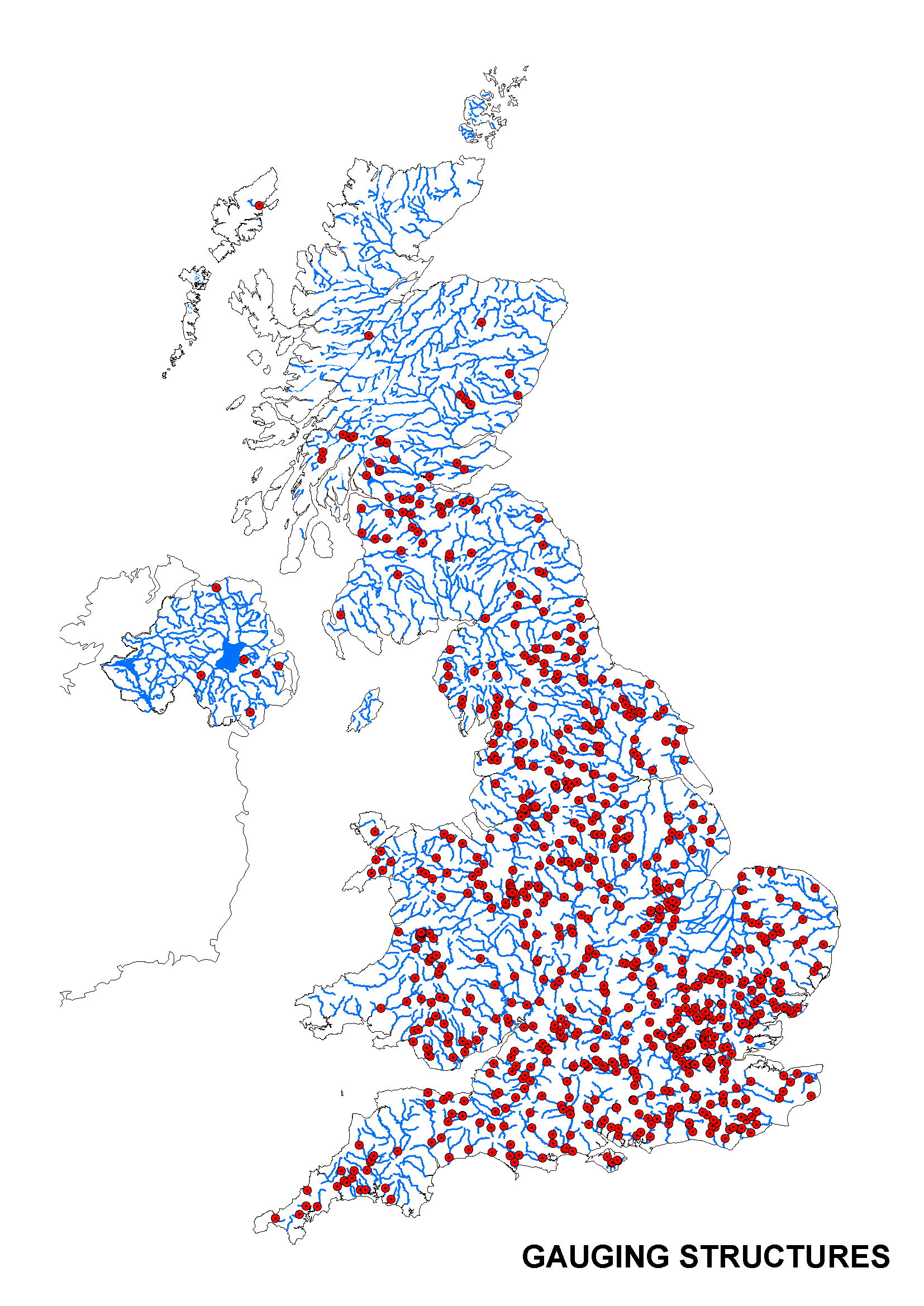 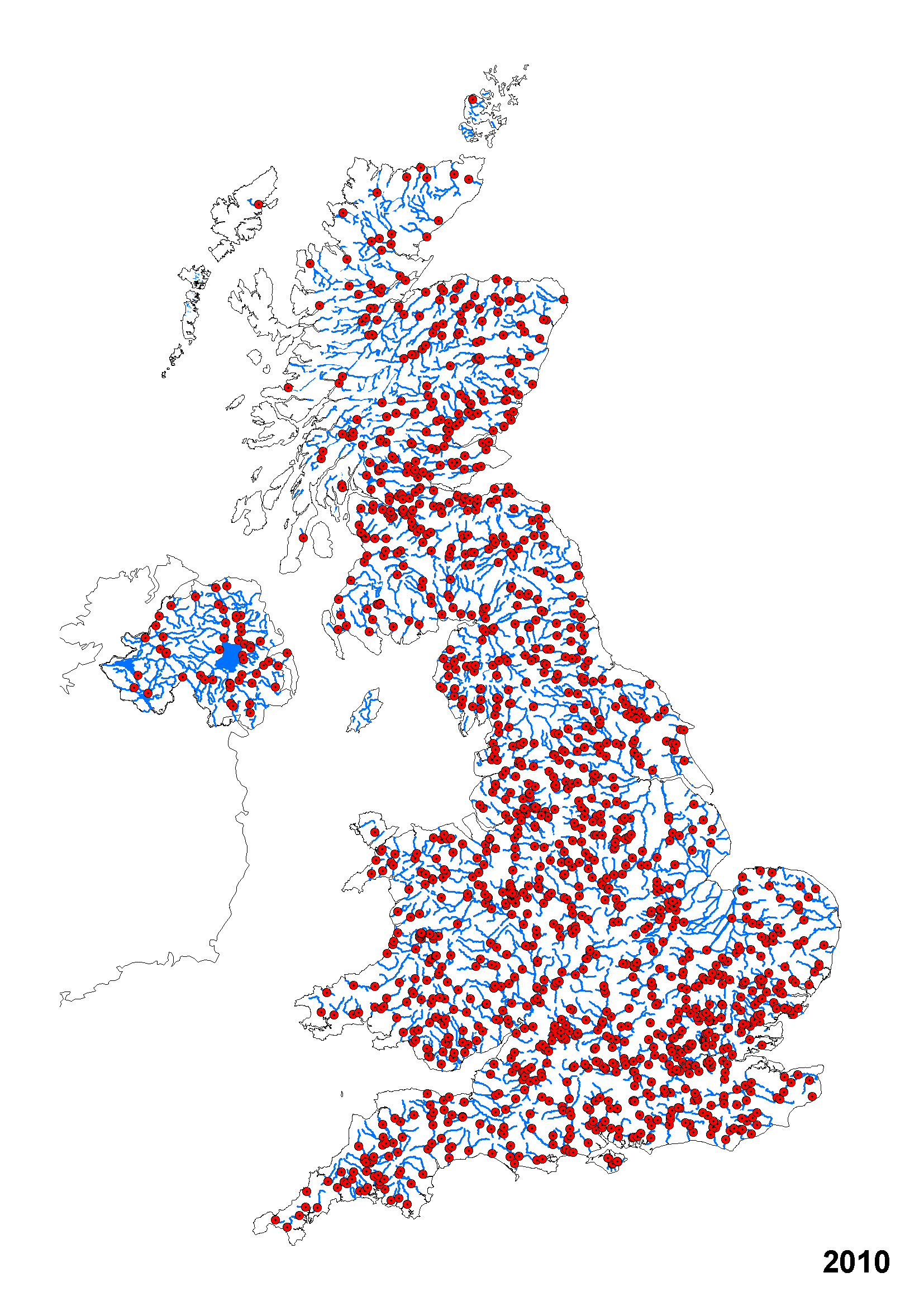 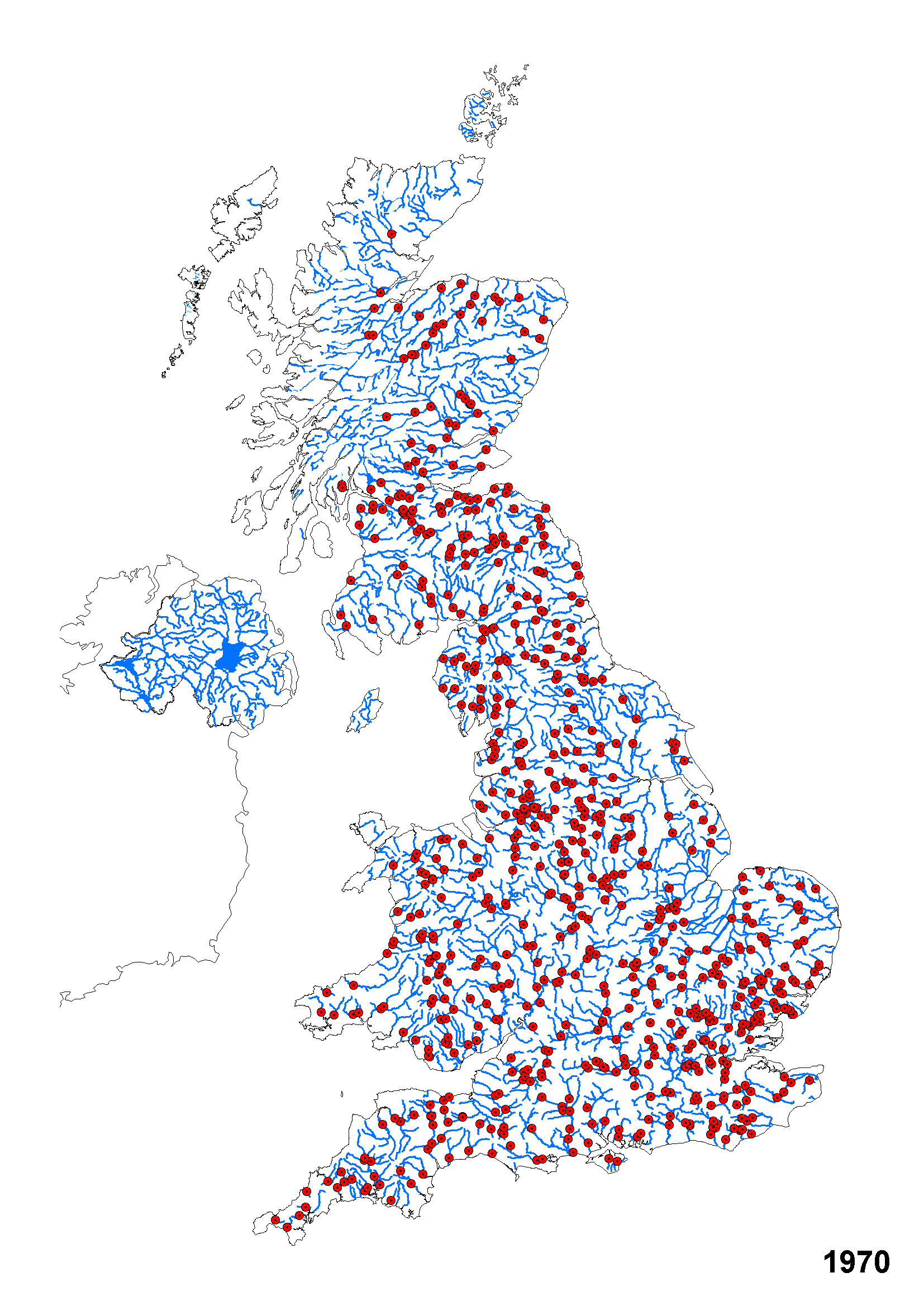 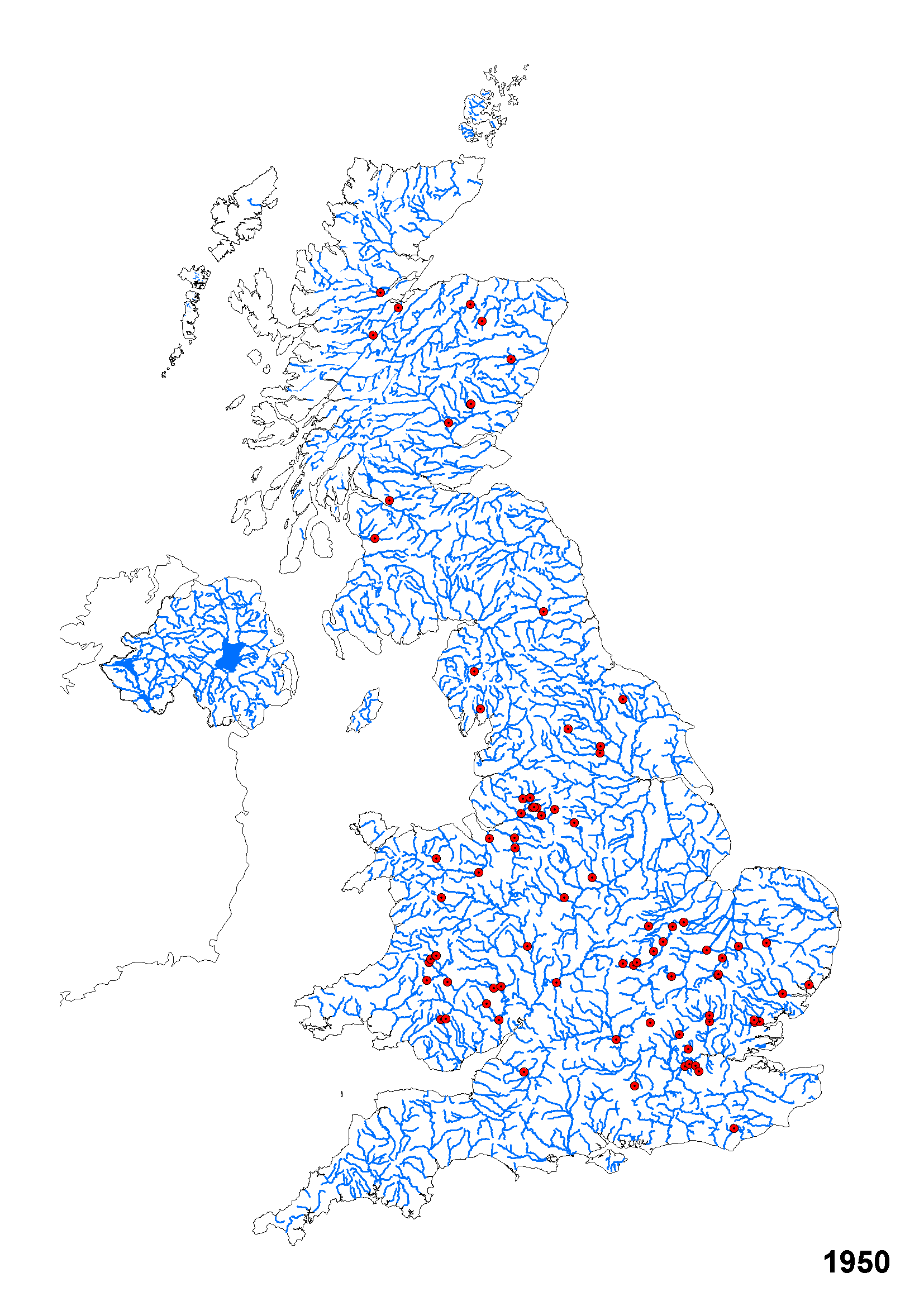 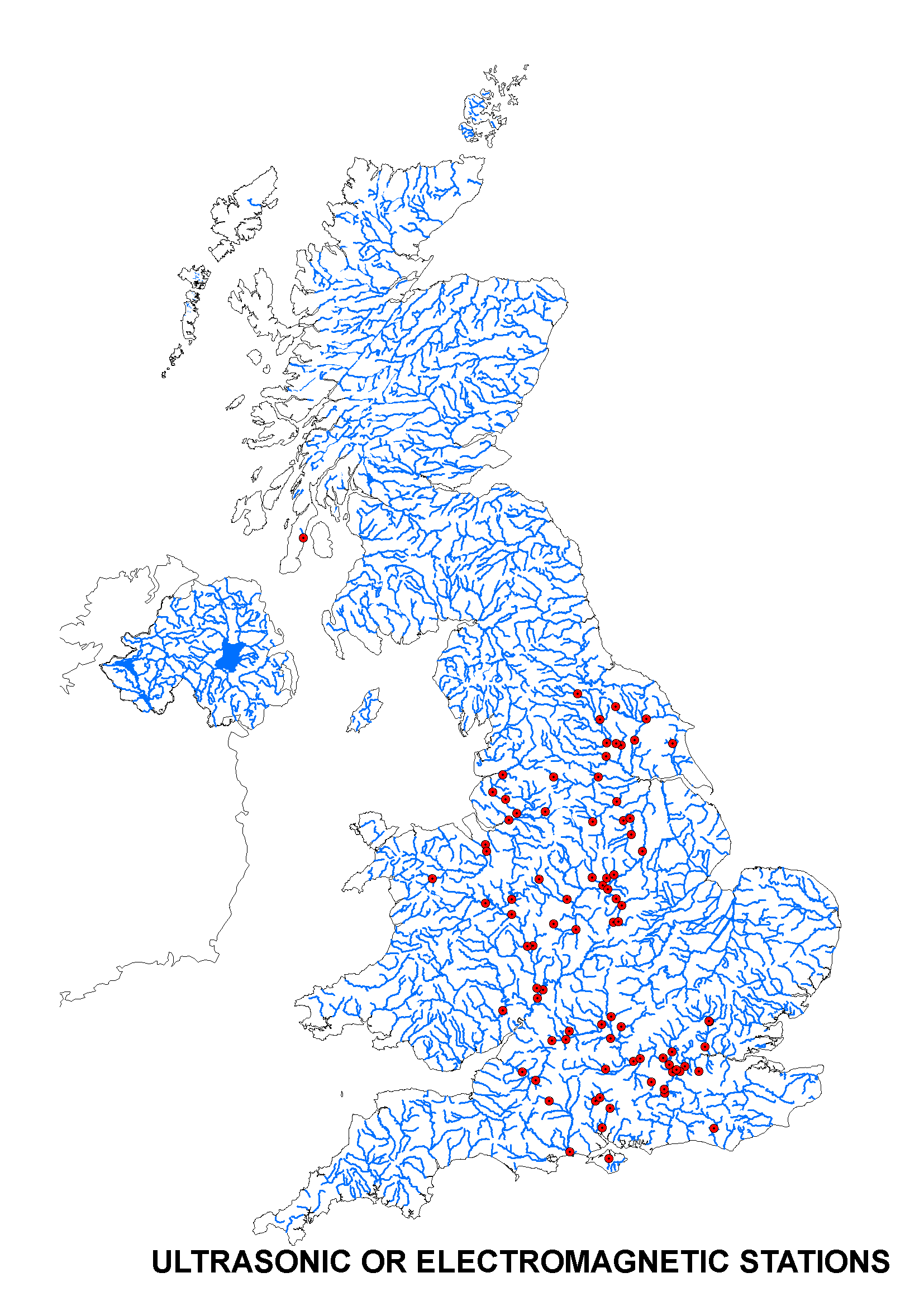 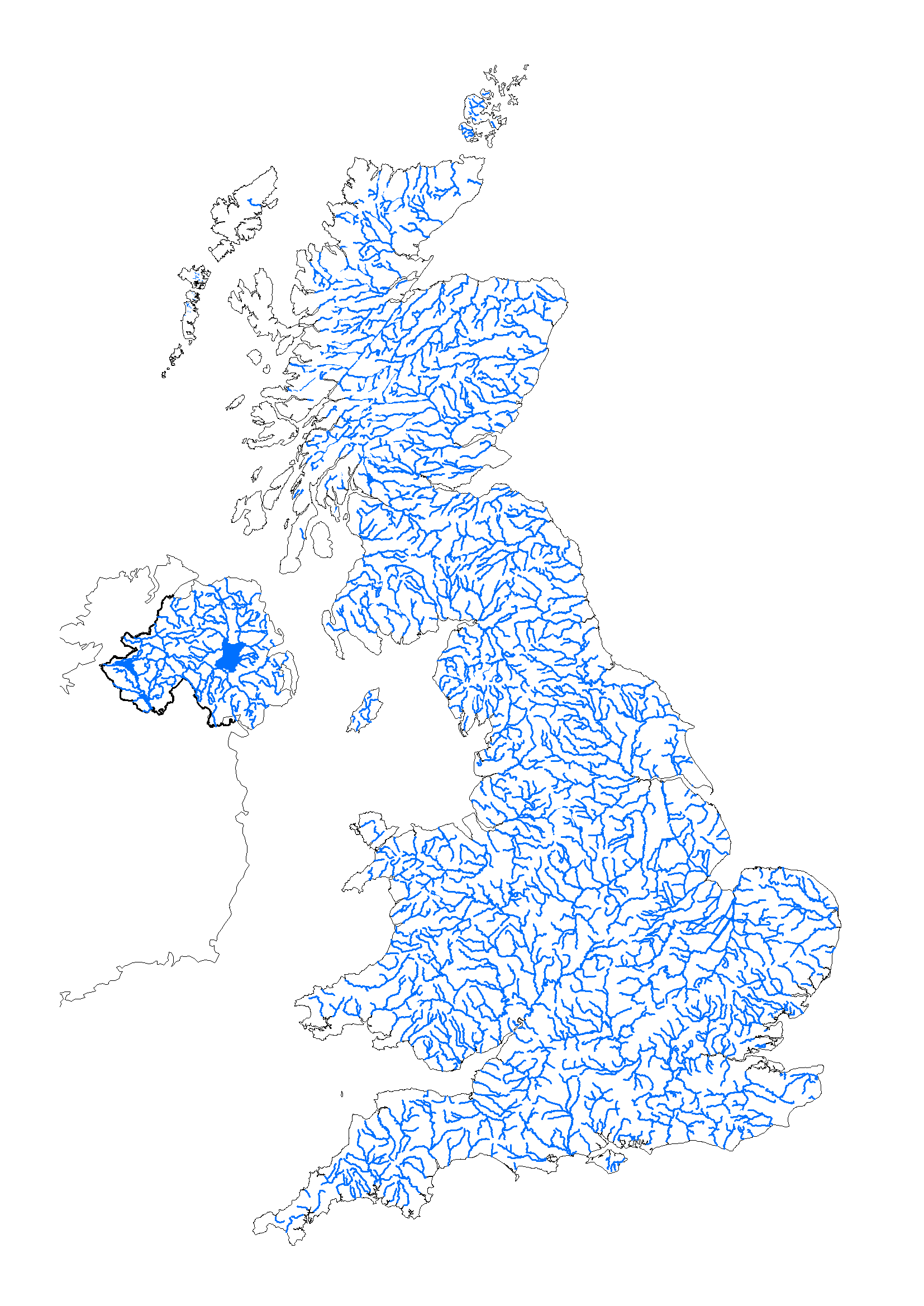 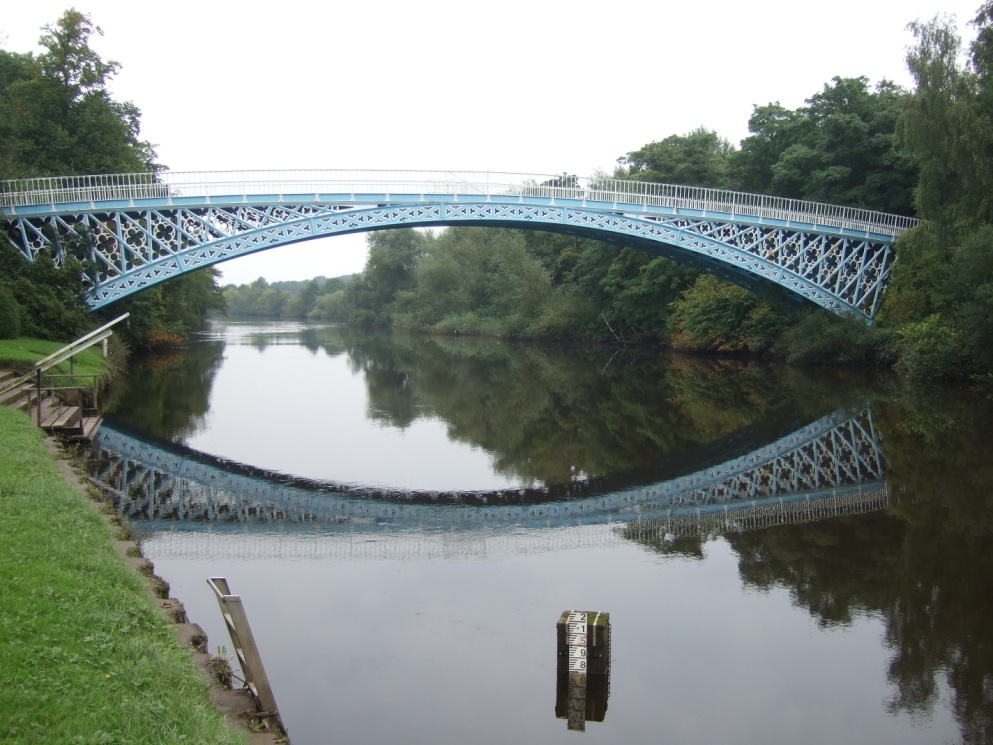 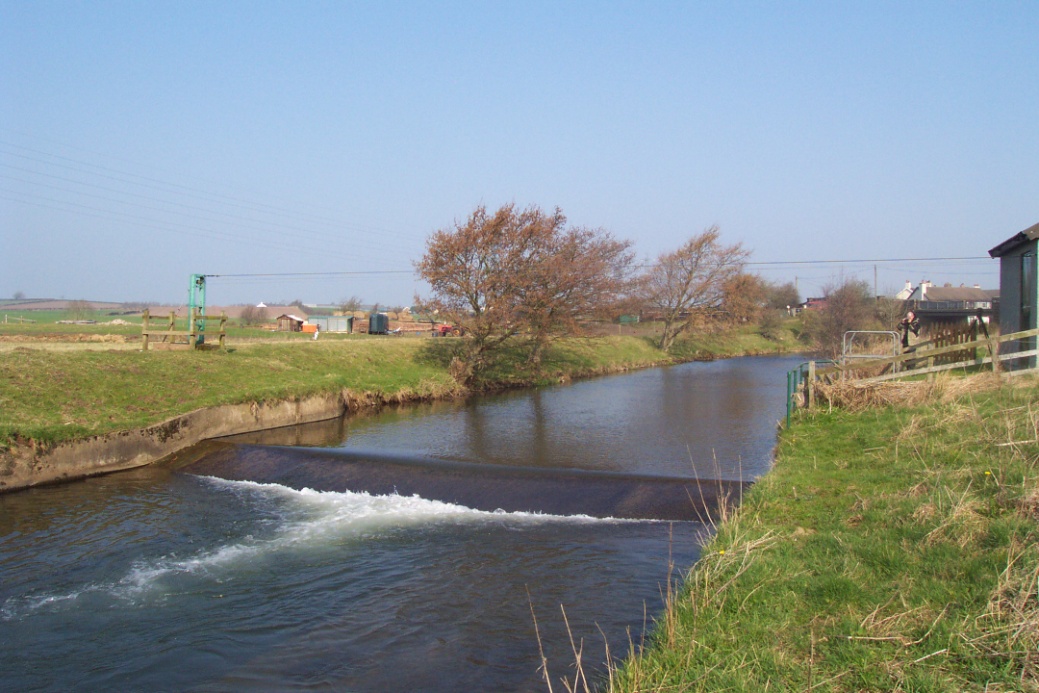 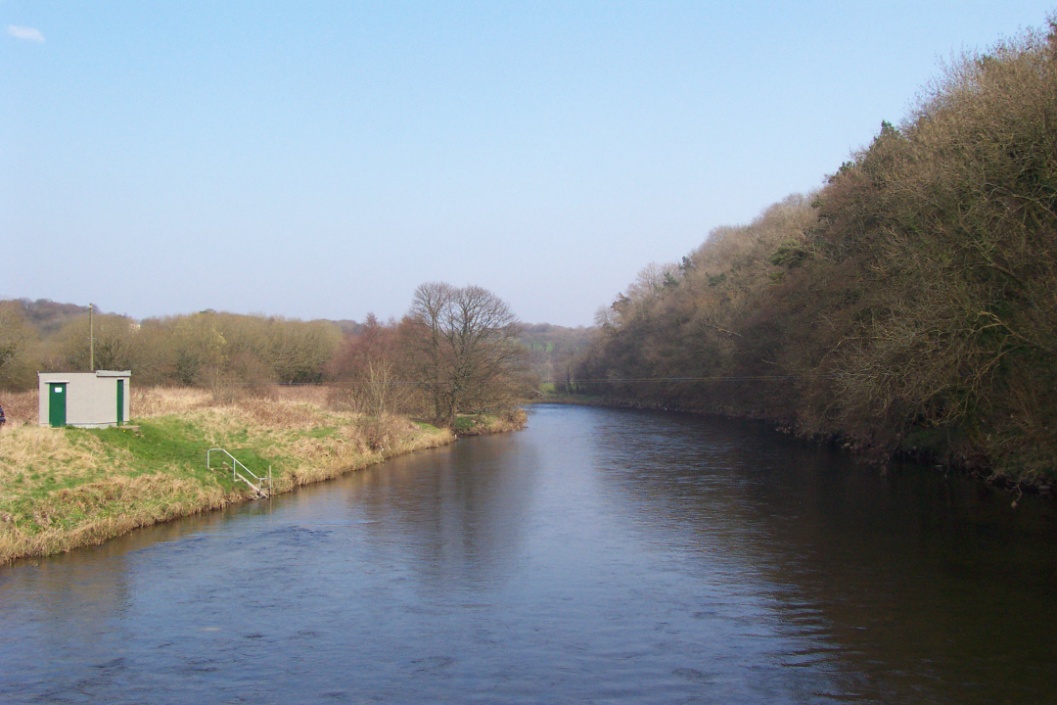 1444
784
88
UK National River Flow Archive
Archiving data for UK

Daily mean flow archive fit for a range of purposes

 Historical mandate!

Data from 4 national hydrometric Measuring Authorities

Each has own centralised database (WISKI users)
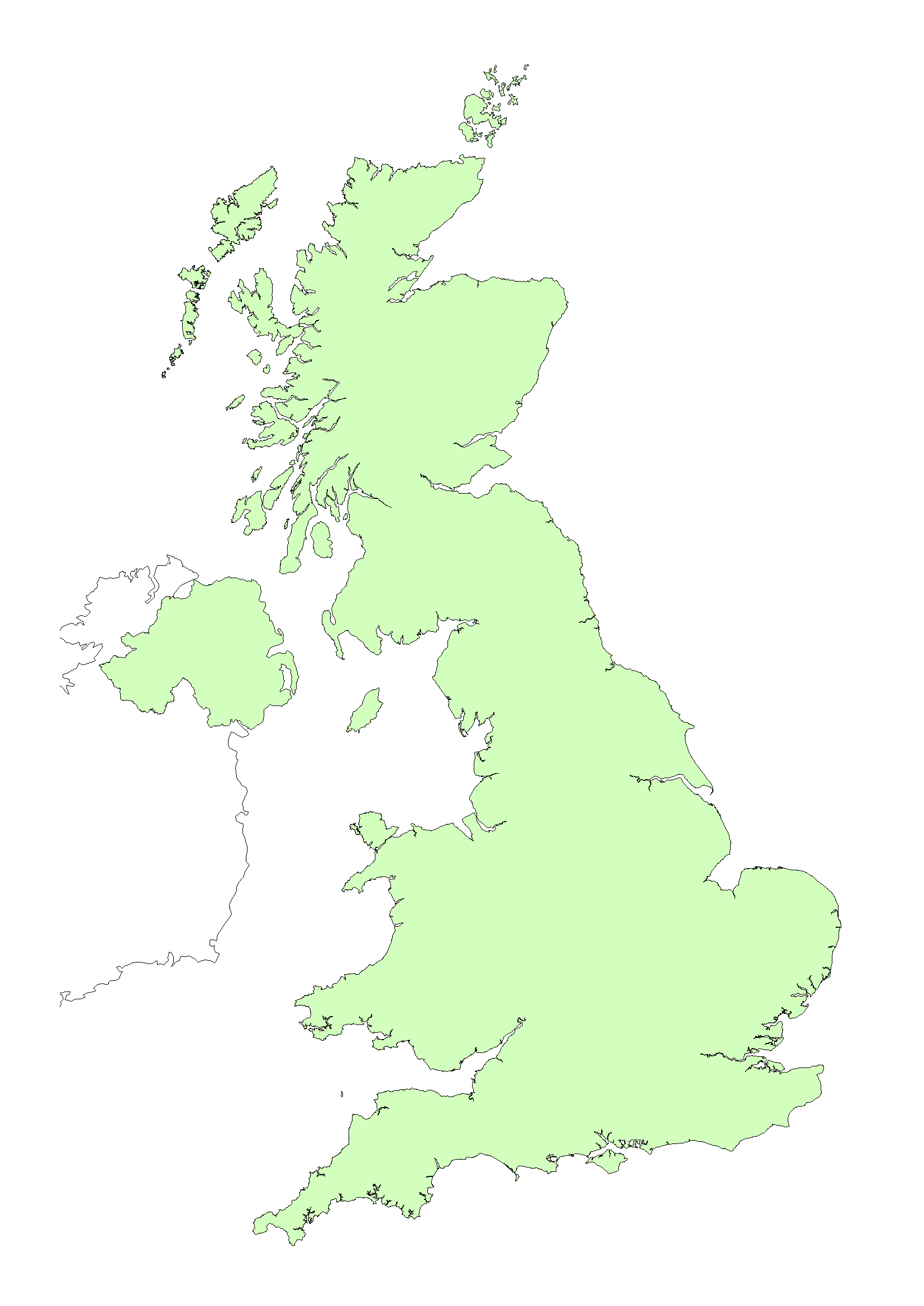 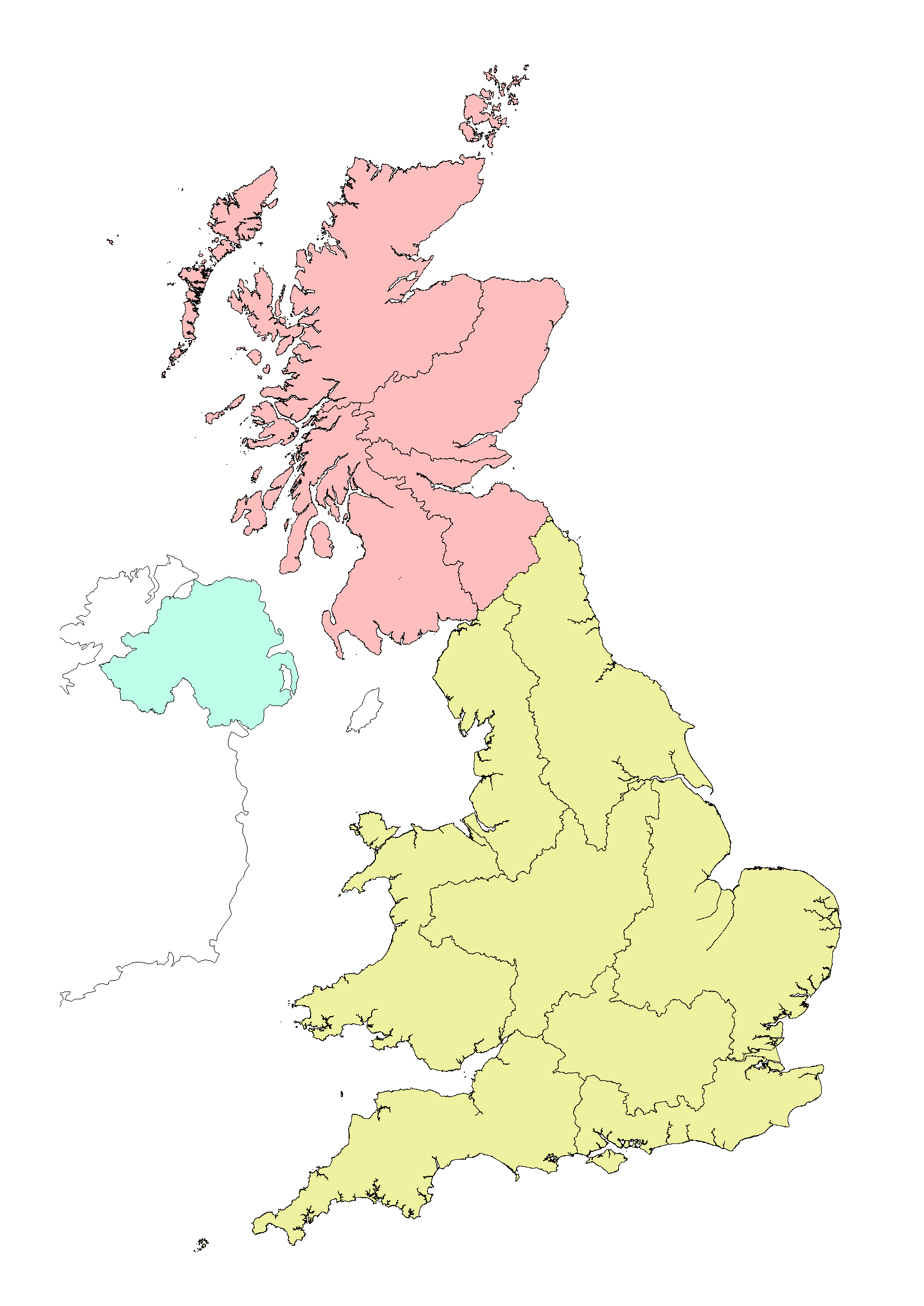 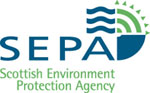 4 Regions
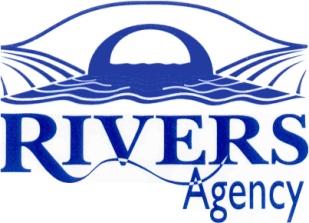 NATIONAL RIVER FLOW ARCHIVE
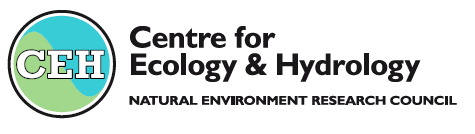 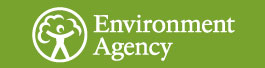 8 Regions
Data Validation and Archival
Annual data acquisition:
Data validation by regional NRFA specialists before data is added to the national archive
Secondary validation
Data queries lead to improved data for all parties
Bespoke data handling systems developed for visual and automated checking:
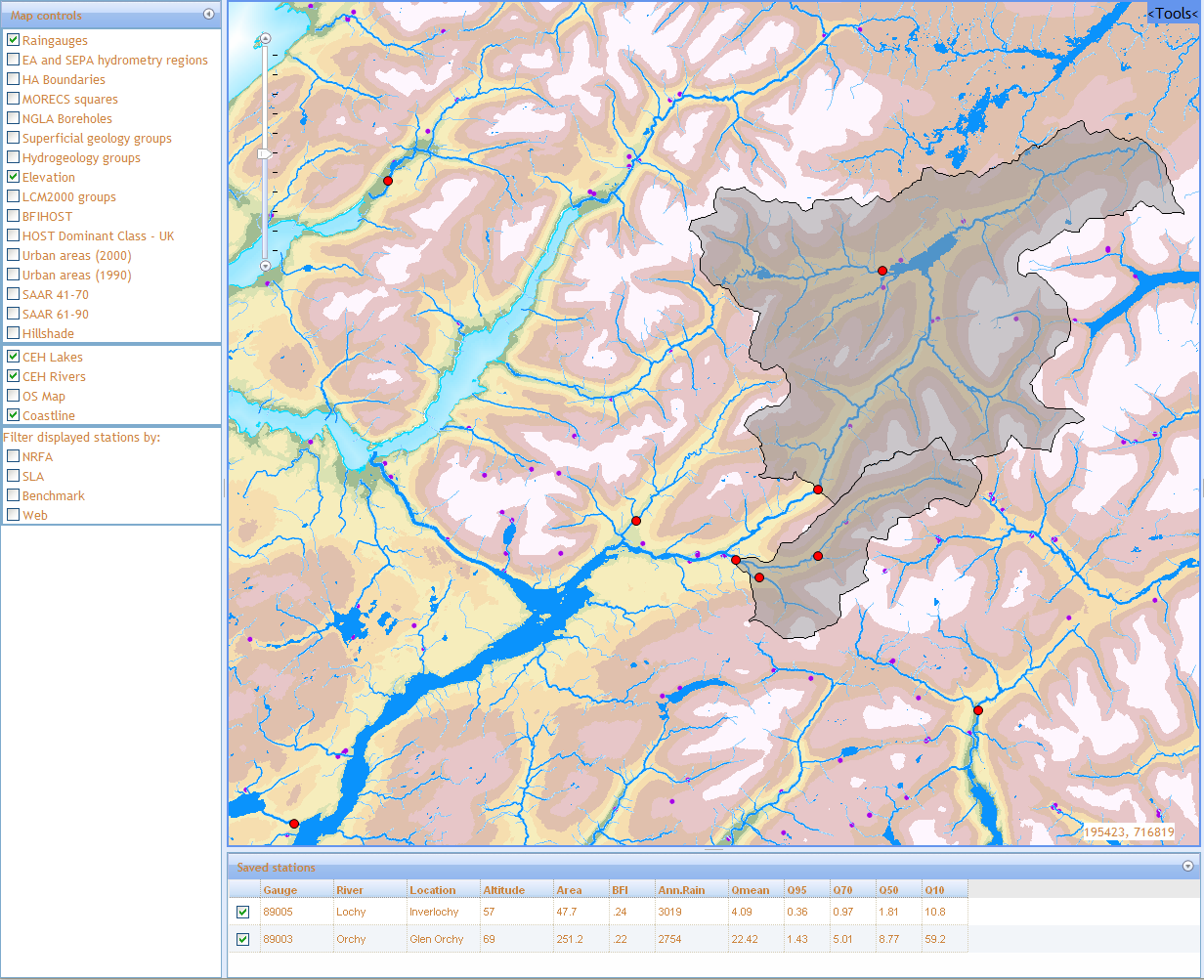 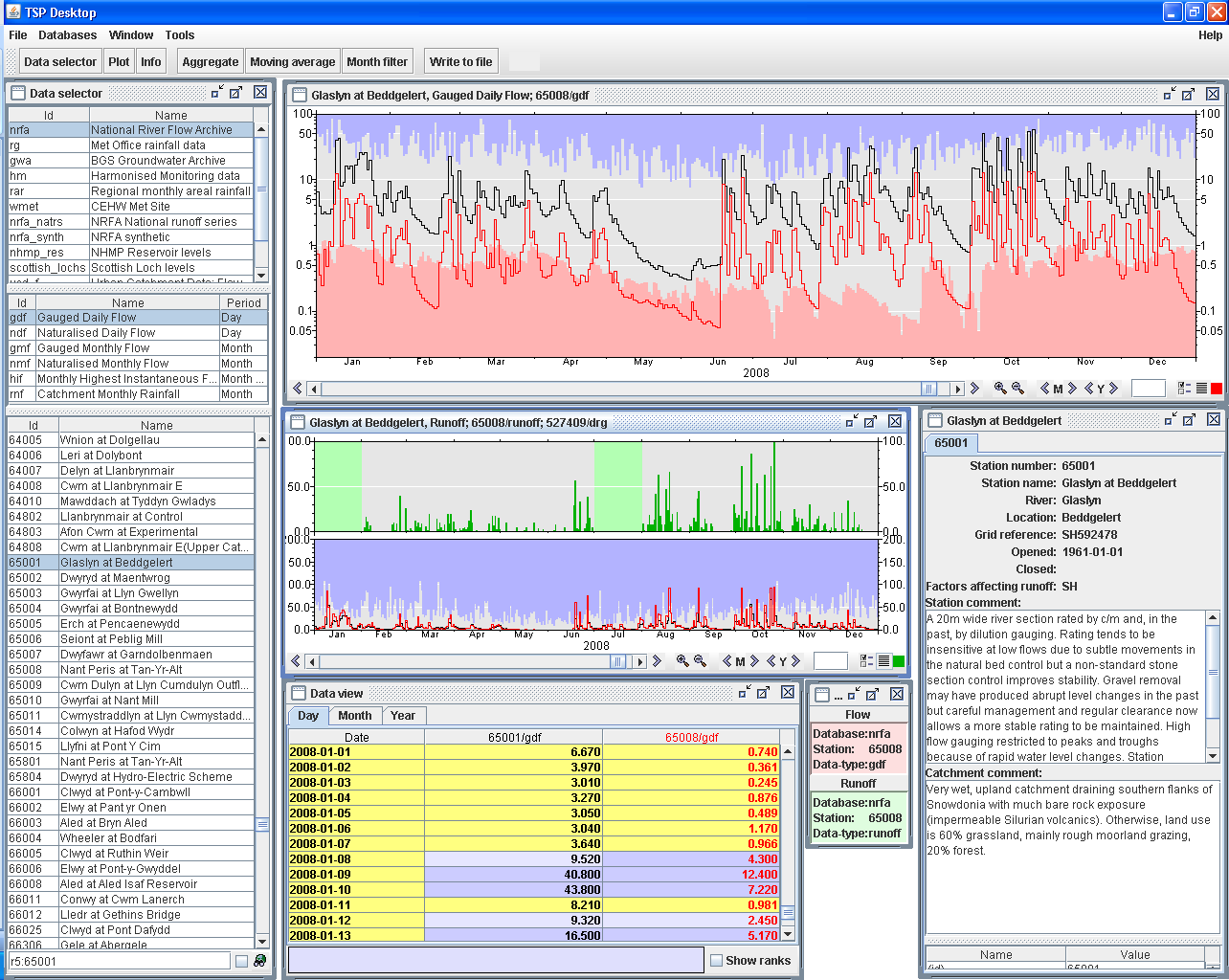 Data Validation and Archival
Controlling data provision to the national archive:
Service Level Agreement since 2002
Aims:
Promote stability in national network
Improve data quality
Increase data completeness

Subset of network monitored through  Performance Indicators
Data provision timeliness
Data completeness
Data queries
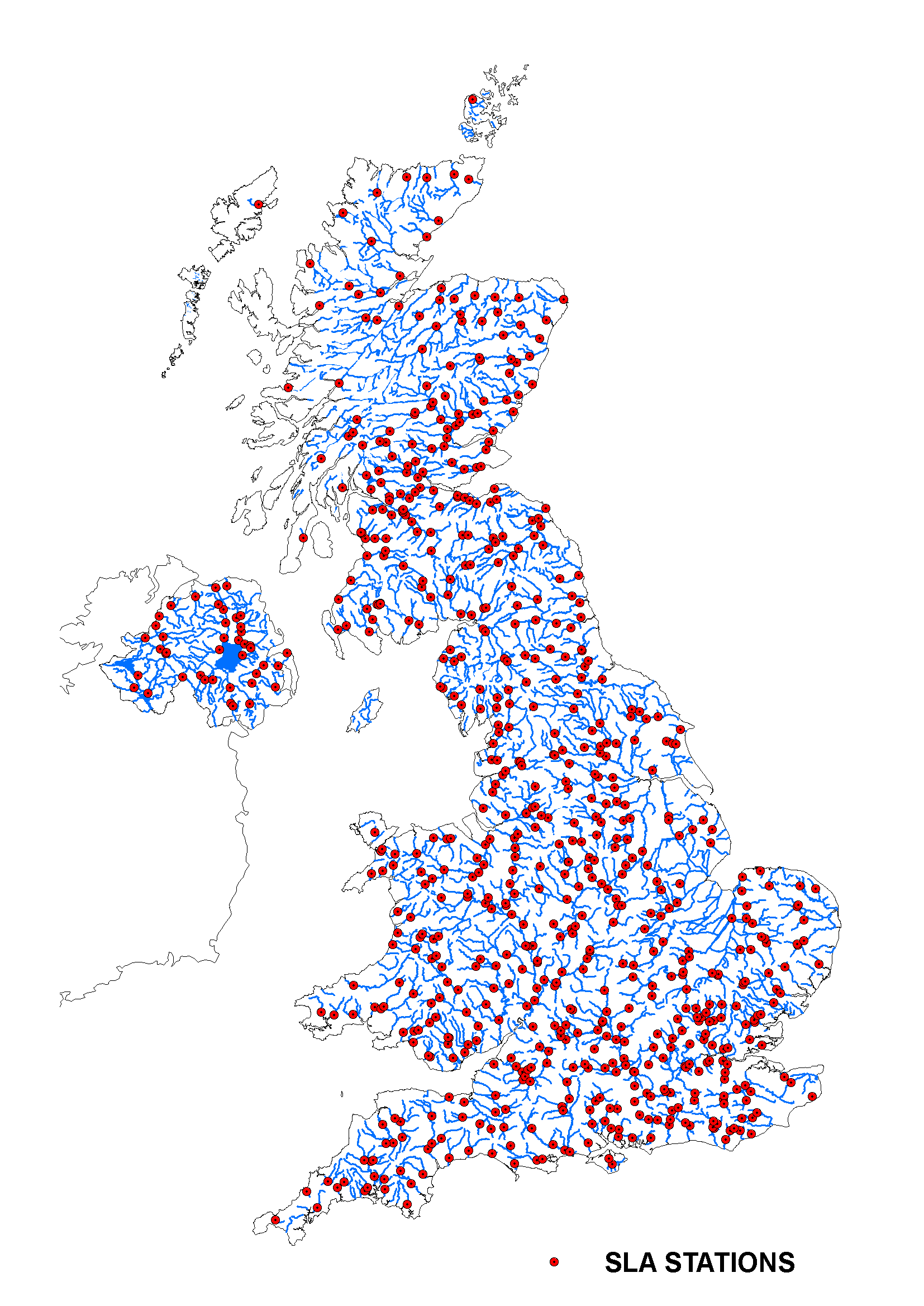 Non-Queried Stations (%)
Non-Queried Data (%)
Overall Data Completeness (%)
Stations with Complete Data (%)
Monitoring and Network Design
Network assessment:

Tools for network assessment and review:
Representative Catchment Index
Catchment Utility Index
Network review
Important that all user needs are considered
Operational AND strategic needs
Web-based user  tools for catchment assessment
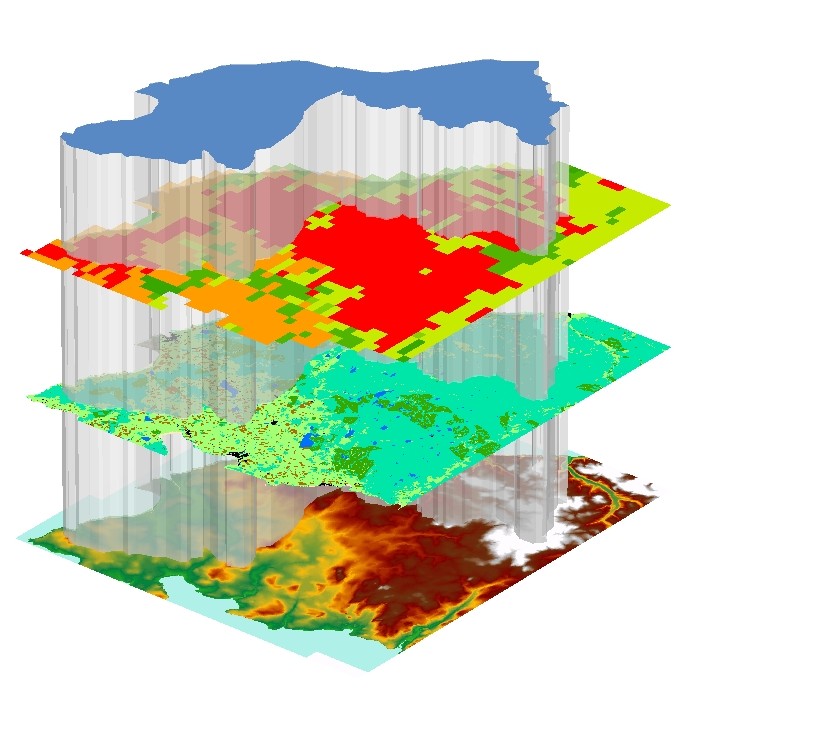 Assessment tools: Laizé et al (2008)
Network Review: Hannaford et al (2011)
Contemporary Reporting and Analysis
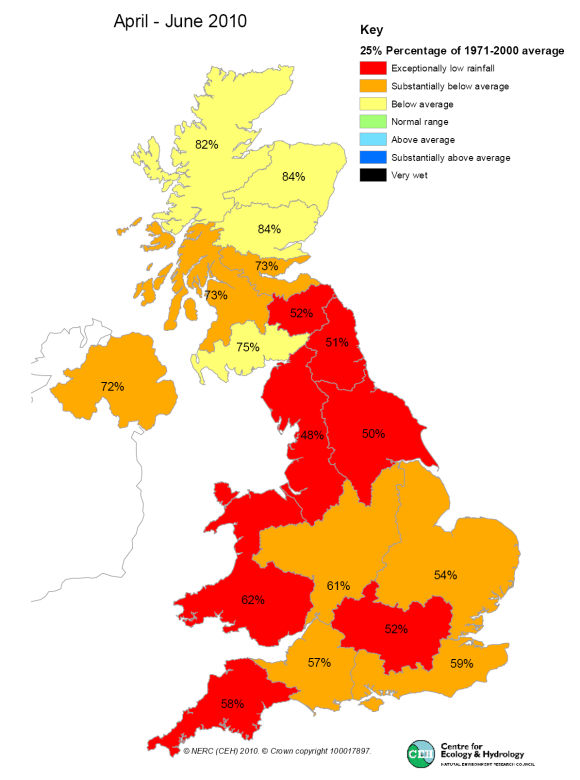 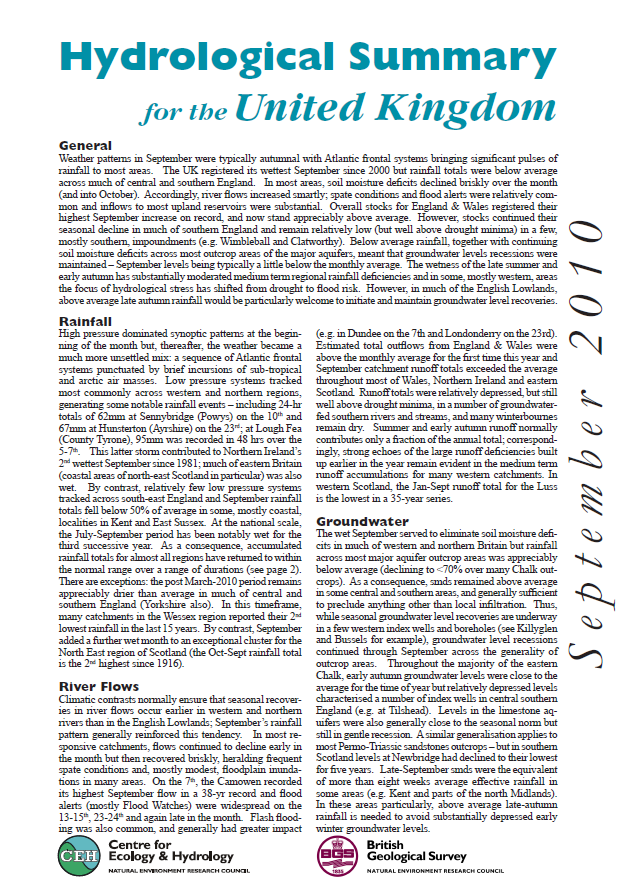 National Hydrological Monitoring Programme
Started in 1982
Monthly situation reporting
Hydrological reviews of 
	major events
Media briefings
Audience: operational,	     policy, research, public interest/media
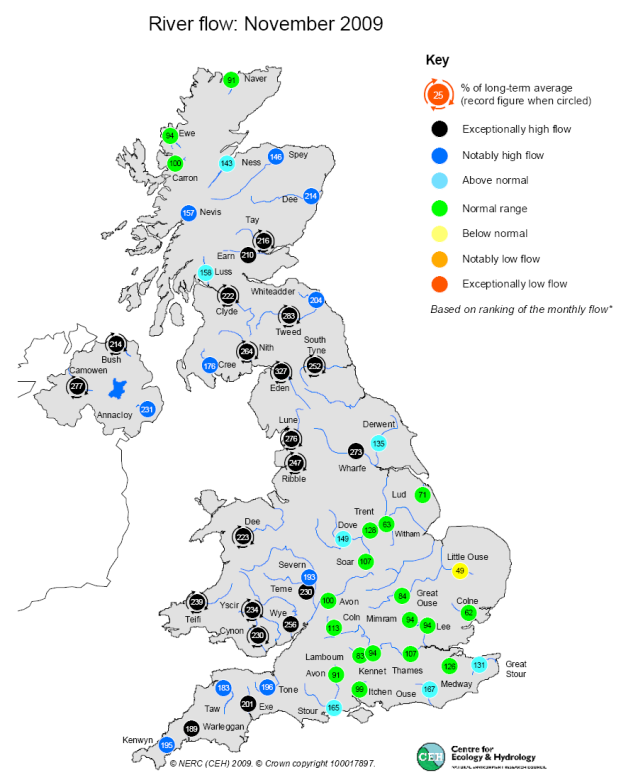 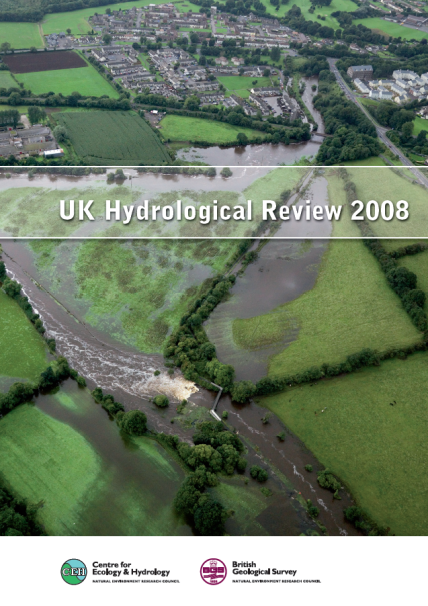 Information Dissemination
Core datasets:
Time Series
Gauged Daily Mean Flows
Naturalised Flows (some)
Catchment monthly rainfall
Basic Metadata
Location, Catchment area, Station type
Photos
User Guidance Information 
Station descriptions
Catchment characteristics
Factors affecting runoff
Catchment Metadata
Elevation, Geology, Land use

Maintaining metadata is a vital part of data stewardship
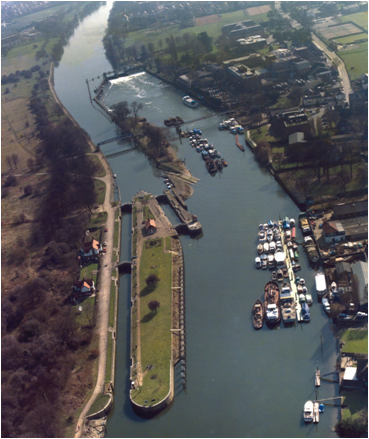 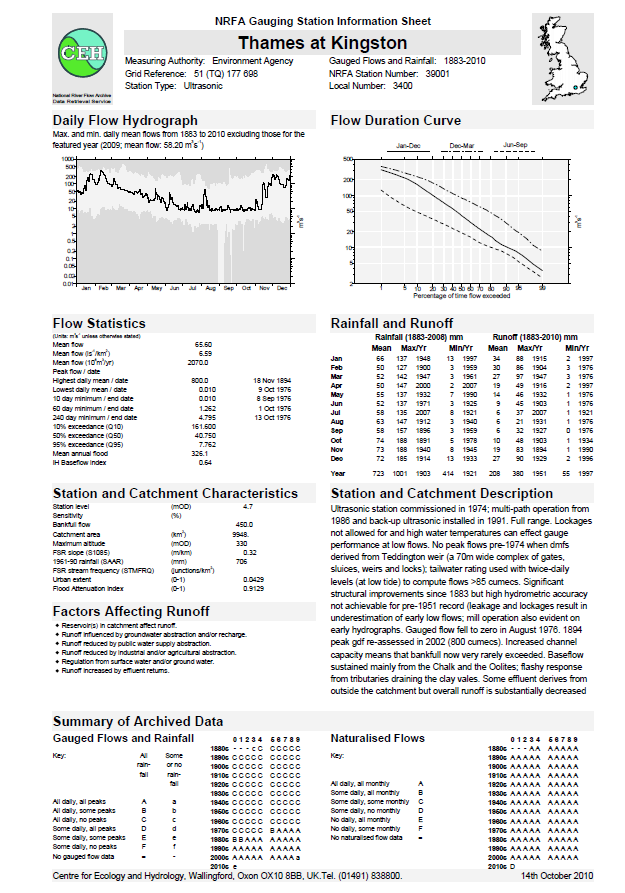 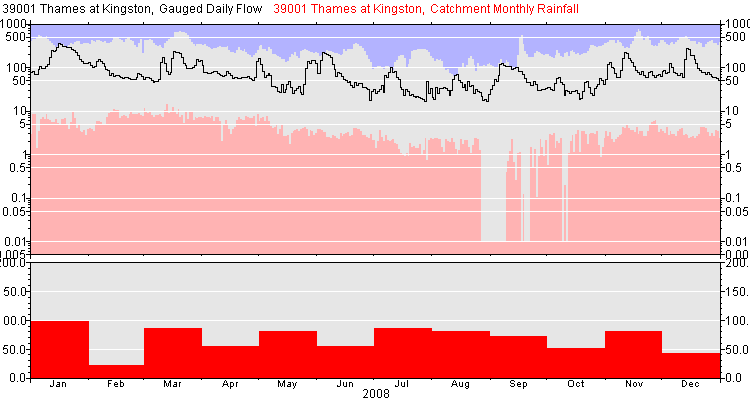 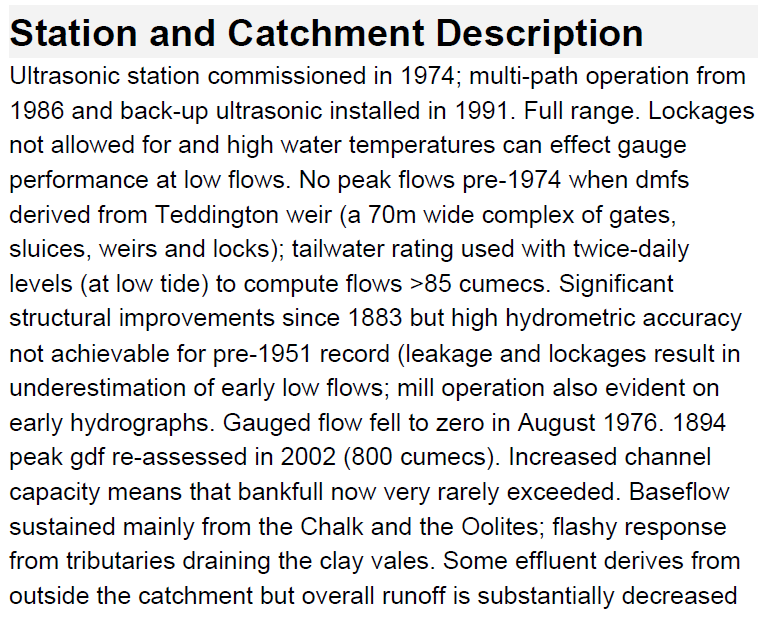 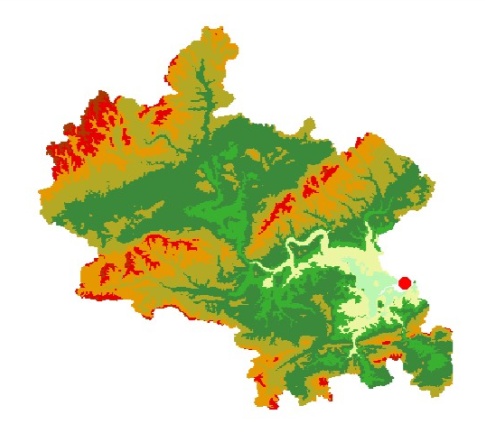 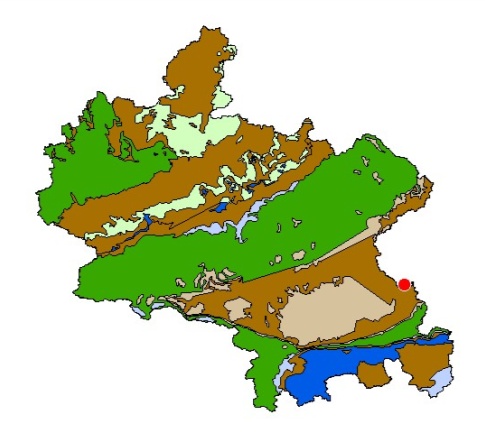 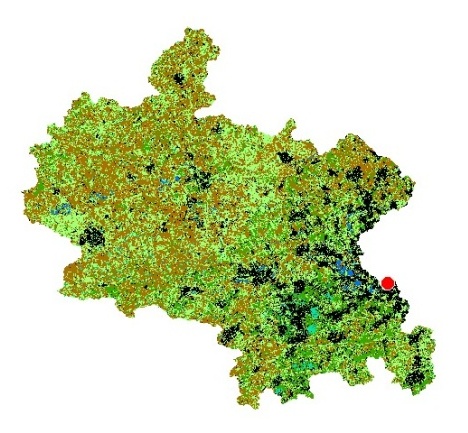 Information Dissemination
Main dissemination routes:
Publications:
	Yearbooks (1935-1995)
	Hydrometric Register (Latest 2008)
Manual enquiry service
    (derived statistics, guidance)
	~ 400 p.a.
Internet:
	~30k downloads in 2010/11

National water balance reporting:
UK Government
EU / OECD
INSPIRE
UK contributions to international data centres:
WMO Global Runoff Data Centre
UNESCO IHP-FRIEND European Water Archive
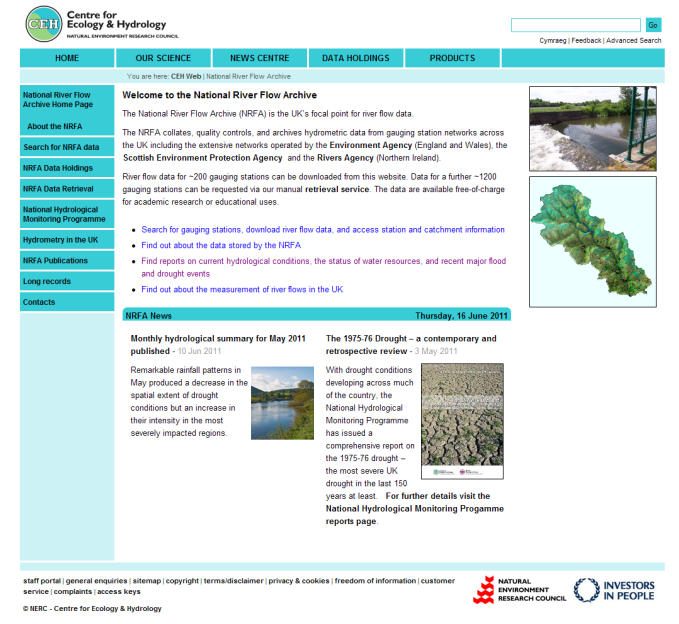 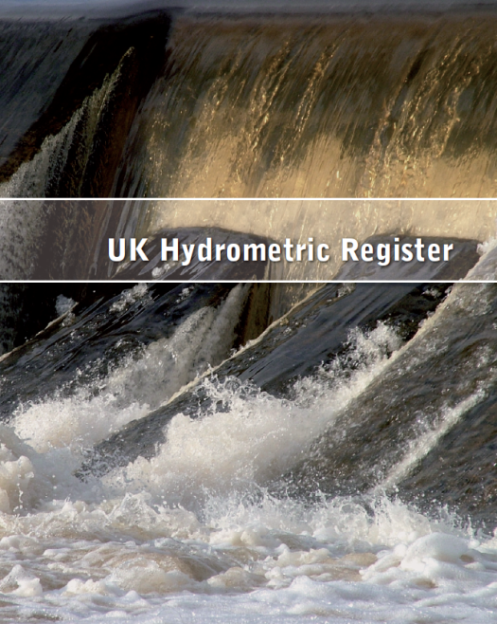 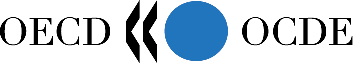 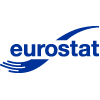 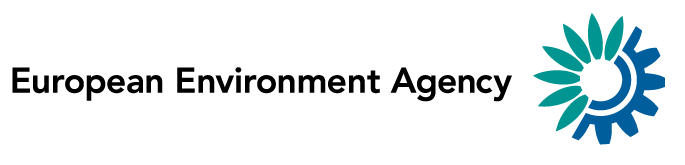 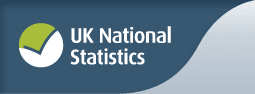 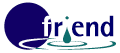 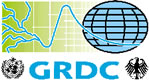 Information Dissemination
Recent:
Website developments:
Discovery: map and metadata based searching
Viewing: Dynamic time series graphing and metadata comparison 
Download: Currently ~ 400 stations
Future:
Catchment ‘explorer’ tools
‘Trends’ website
Other technological opportunities?
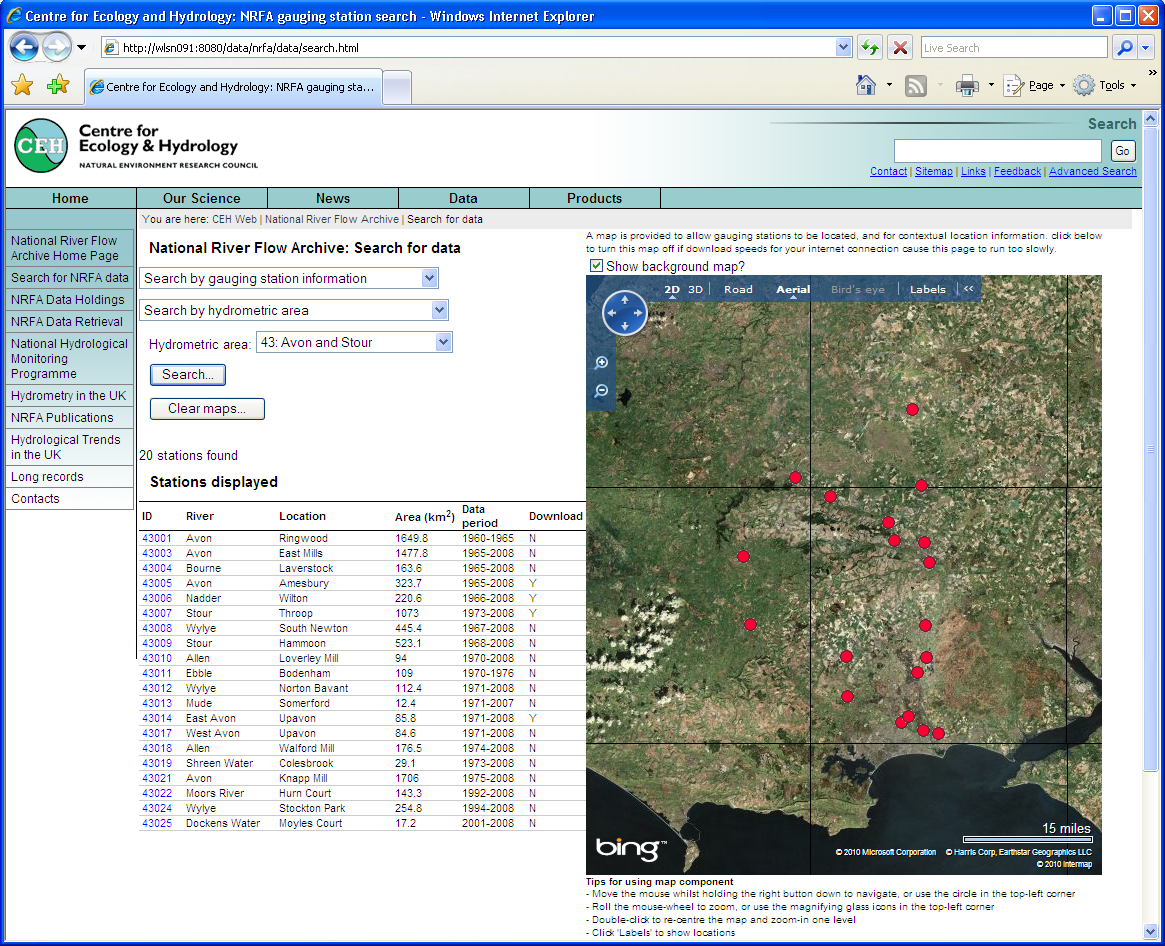 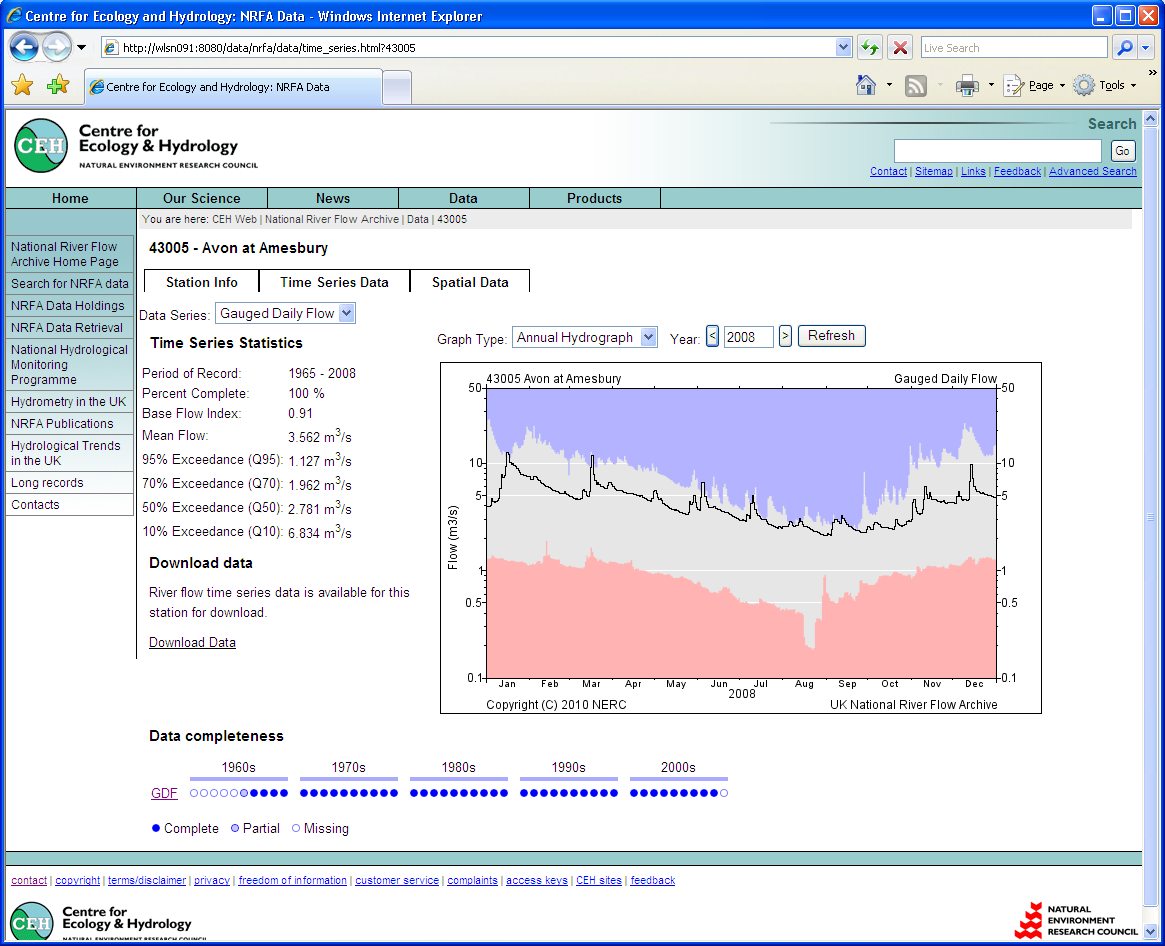 Information Use
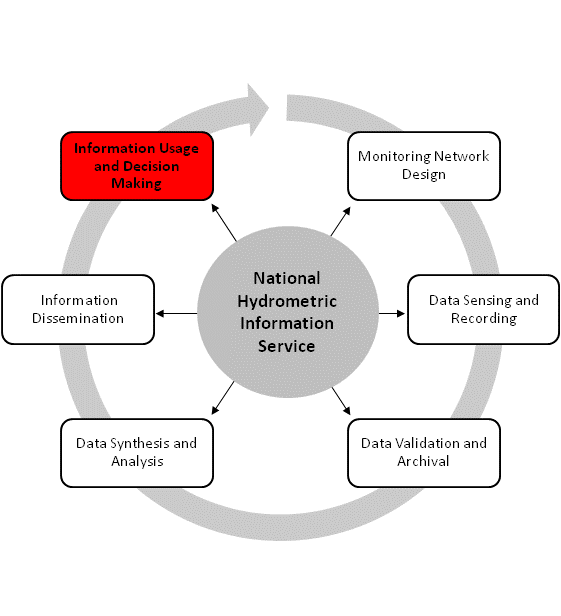 Public access to national hydrometric information
User community:
Current:
Direct Users
Indirect users through:
Government reporting (ONS, Defra)
Media
Other data centres
Measuring Authorities
Future:
Increased international users
Increased public awareness
New user communities
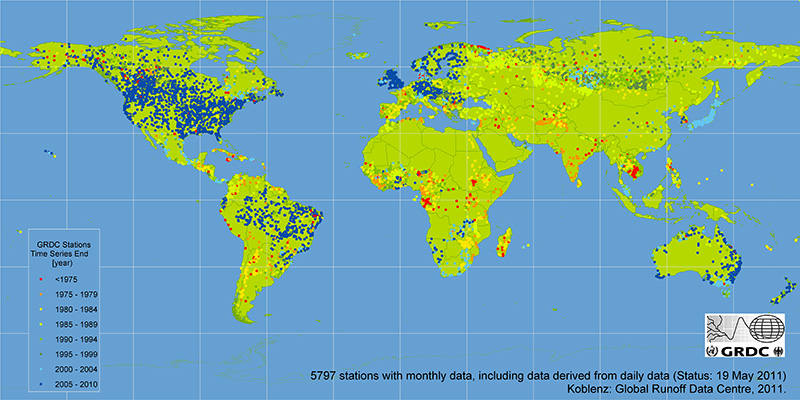 Systems: Time series
Java code for ‘generic’ time series handling

Visual tools for validation and publications

Analysis tools, inc scripting

Code drives website, some functionality exposed as web-services

WaterML2 export
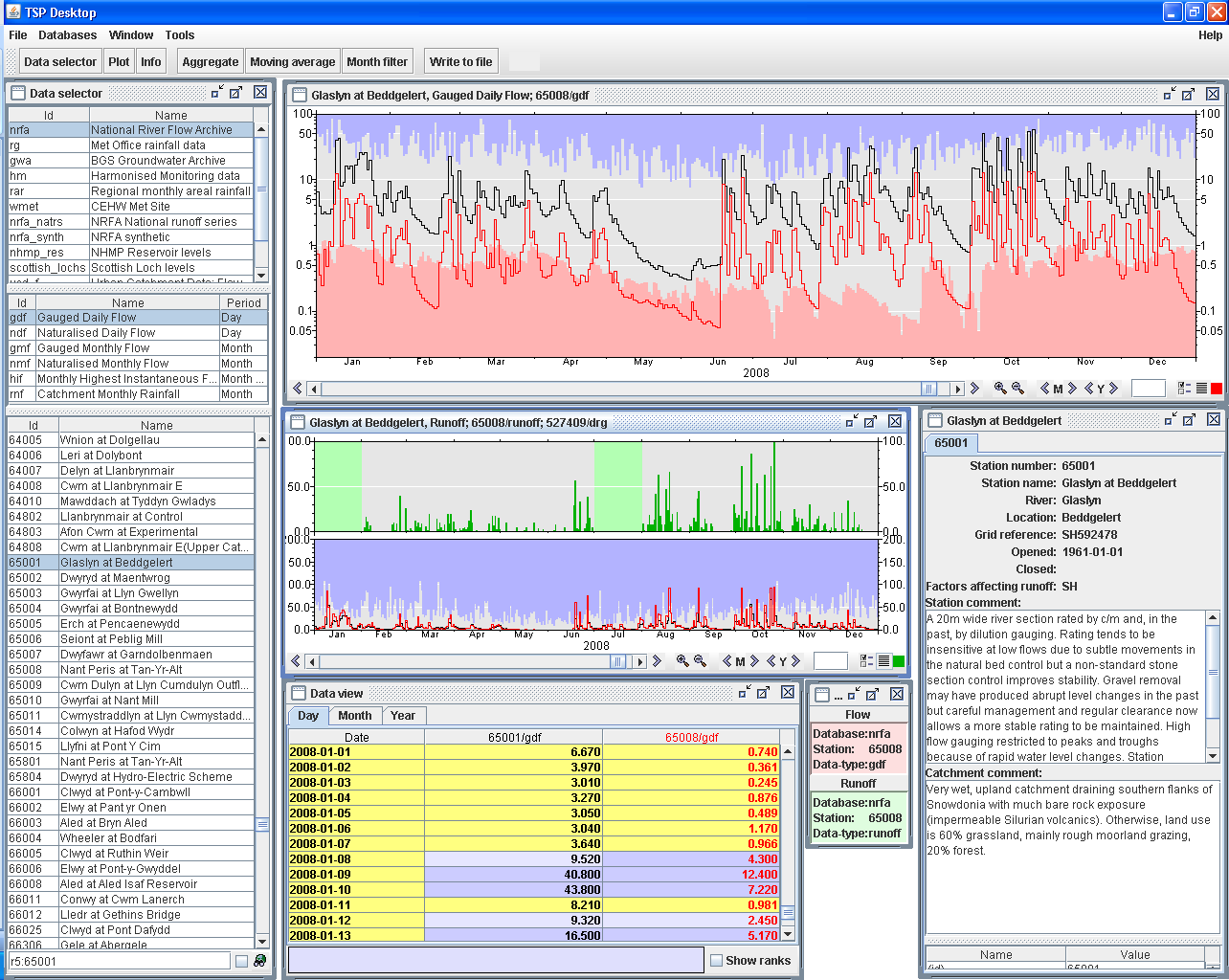 Systems: spatial
Catchment visualisation tools

Catchment definition tools
Define catchments
Obtain catchment statistics for selected layers
Batch process
WPS?
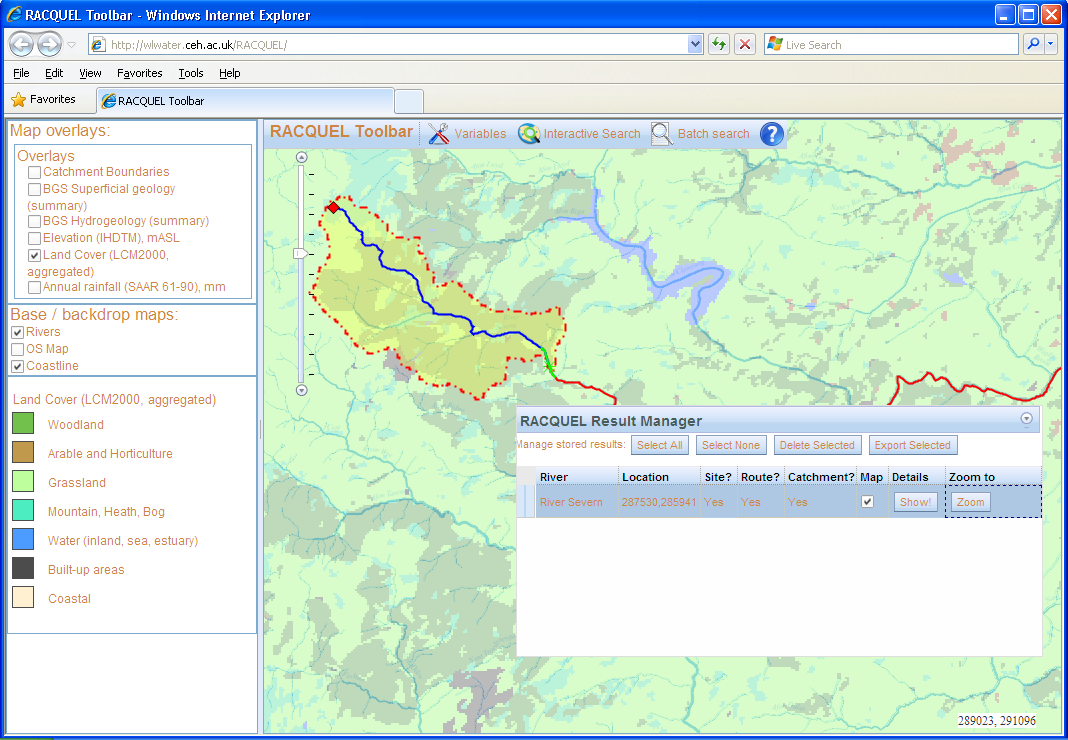 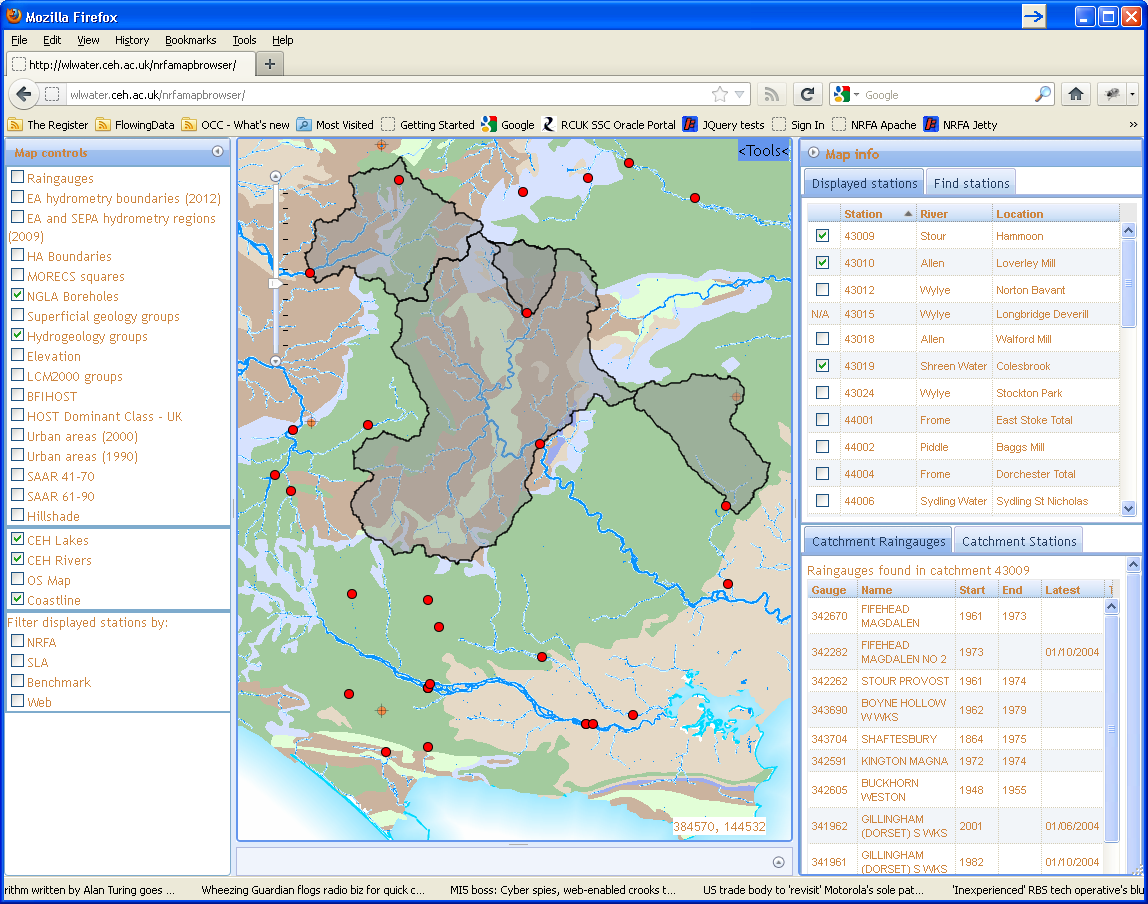 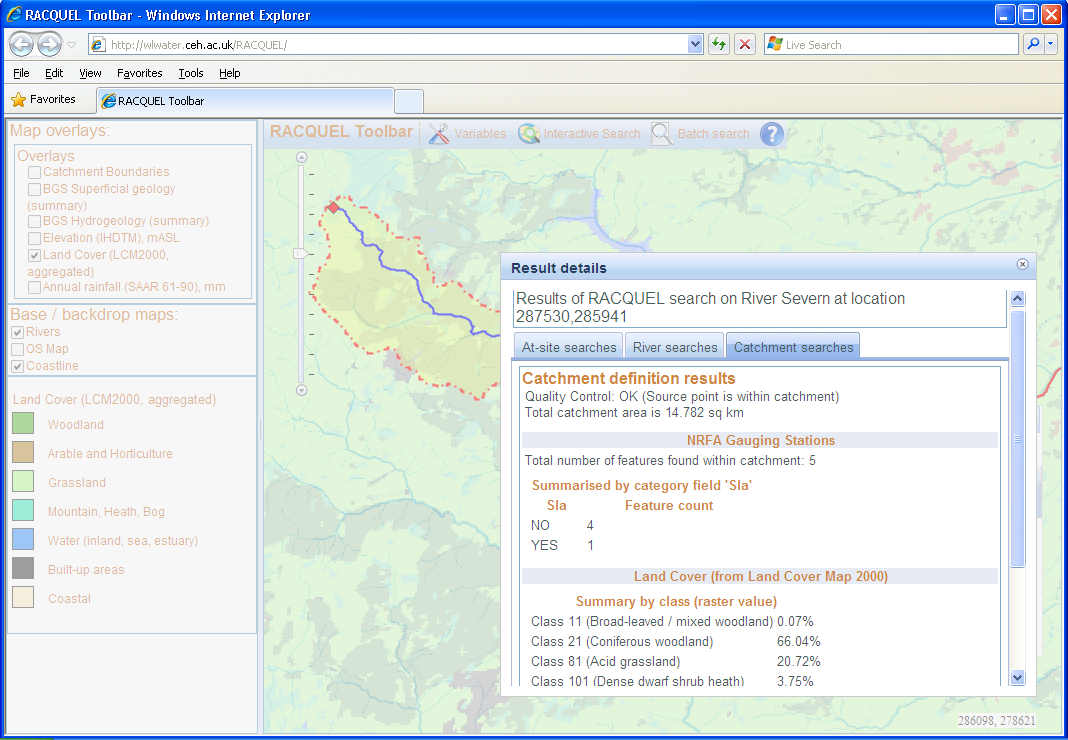 Future
Benchmark network

SOS / WaterML2

Uncertainty

Uptake of services within research community (EVO?)
Photo - Noel Higginson,  Rivers Agency
NRFA:	CEH Wallingford
		http://www.ceh.ac.uk/data/nrfa
		nrfa@ceh.ac.uk